Moodle Plugin
Easy access to BLC resources by teachers from within your Moodle
Optimal SCORM settings already set, removing much confusion
Import BLC modules in bulk 
Use of the plugin can be restricted to individual courses and categories, or across the entire site
[Speaker Notes: The BLC Moodle plugin has now been created and will be available in the next couple of weeks. 
The next few slides walk you through the various features.]
Moodle Plugin
Easy to keep track of and roll out updates to BLC material
[Speaker Notes: The BLC Moodle plugin has now been created and will be available in the next couple of weeks. 
The next few slides walk you through the various features.]
Getting started with the plugin
Adoptees will be able to manage and download the plugin from the BLC moodle homepage.
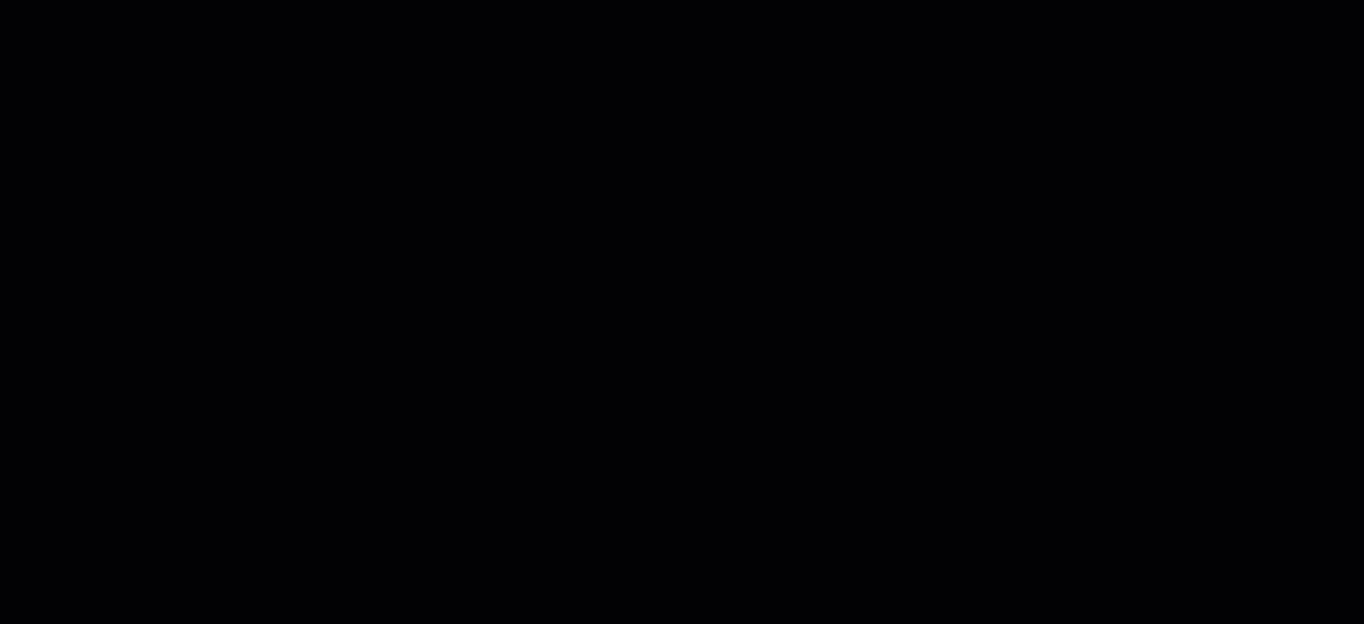 [Speaker Notes: Here they select their moodle version (for diagnostic purposes), download the plugin, and receive their API key.

They also enter their moodle url. The domain name is checked along with the API key to make sure they have not given the plugin and API key to another college, and to manage which resources they see (year 1, 2 or 3 or any combination).

If they create a new moodle each year, like some colleges do, they should not need to update this as long as they just change to theircollege.ac.uk/moodle19-20 or moodle 1920.theircollege.ac.uk]
Installation
The plugin is installed like any other block, using the API key from the previous page.
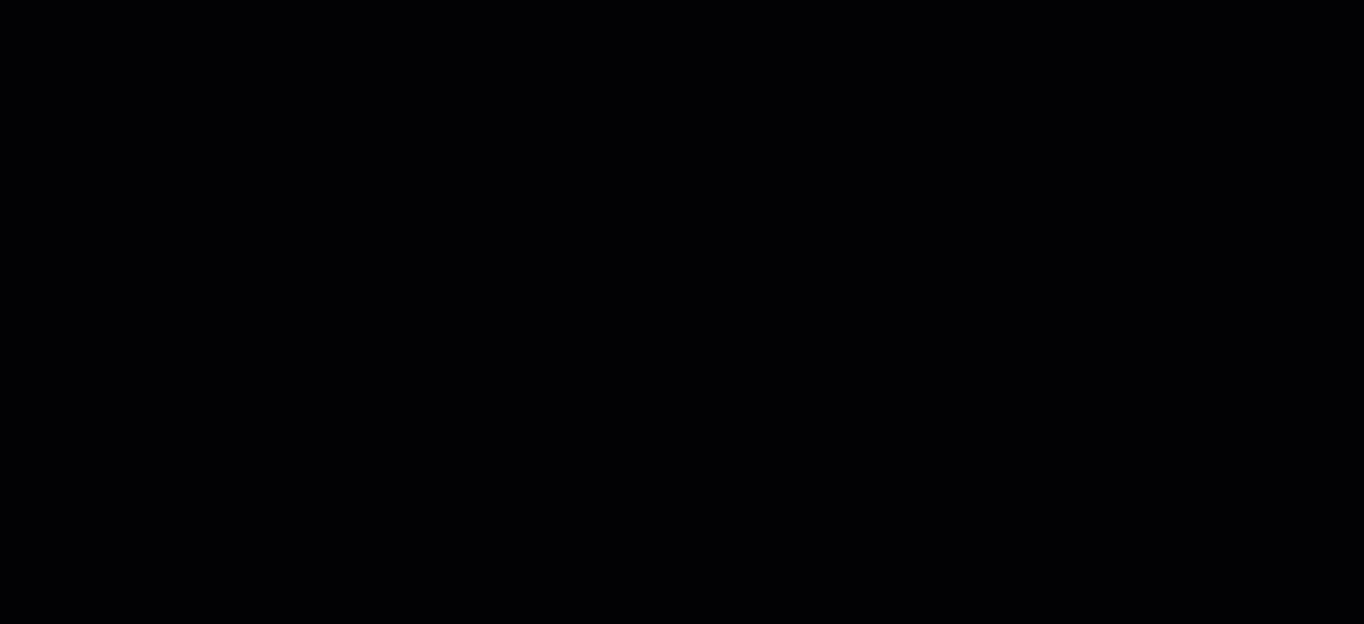 [Speaker Notes: The plugin is installed like any other block. 
The API key from the previous page is required, and you can check all your settings with this handy tool available on the settings page. 
You can also access the guide which gives you step by step instructions. 
Apart from installing, the only other thing you need to do is decide where you want this block to appear (only]
Using the plugin
On the courses where it is enabled, the plugin adds an ‘add BLC modules’ button below the ‘add an activity or resource’ button/dropdowns. Settings are optomised for these resources.
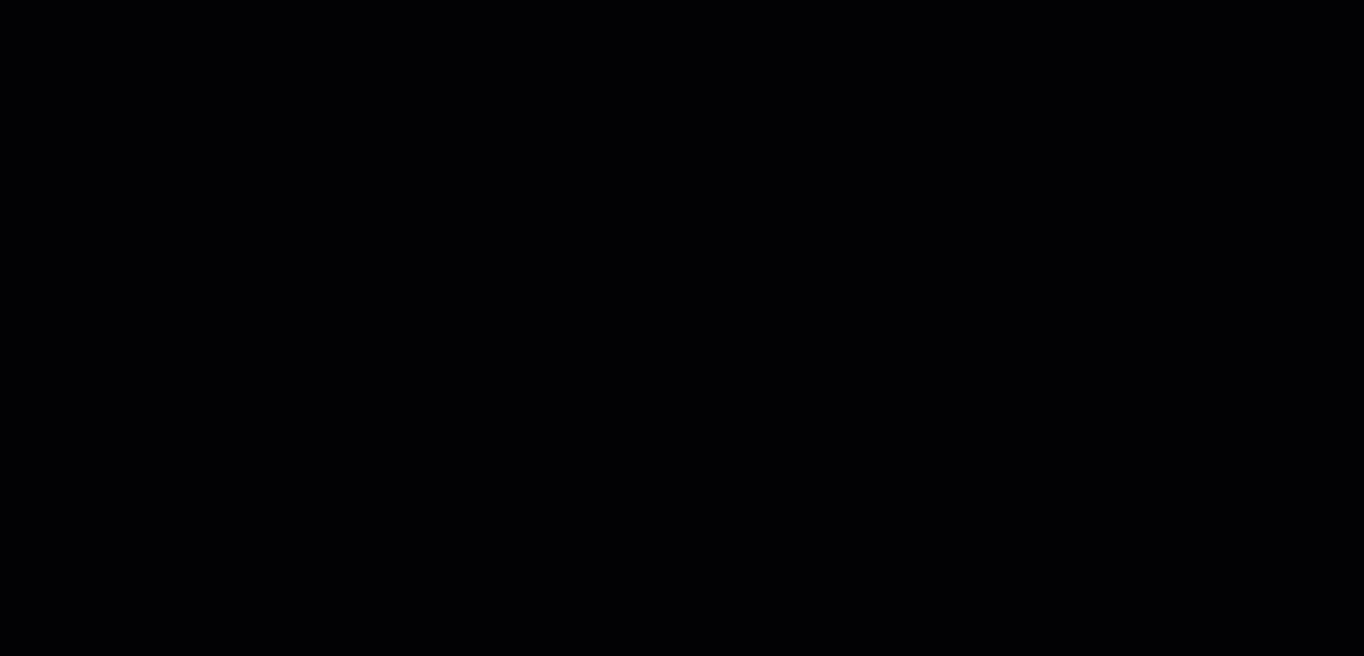 [Speaker Notes: All the settings are customised to work best with these modules
Other settings which may confuse teachers (such as appearance settings) are automatically set on the backend and are not given as options

Once added, they behave just like any other scorm package you manually add to the course]
Updating modules
Icon appears when a newer version is available (perhaps narration added)
When clicked the new version is downloaded and put in place.
‘Are you sure?’ dialogue to be added and styling to be improved.
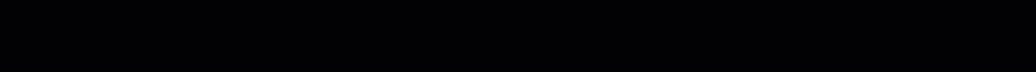 [Speaker Notes: All the settings are customised to work best with these modules
Other settings which may confuse teachers (such as appearance settings) are automatically set on the backend and are not given as options

Once added, they behave just like any other scorm package you manually add to the course]
How do the modules appear?
Like any other SCORM package uploaded to your moodle with apt settings
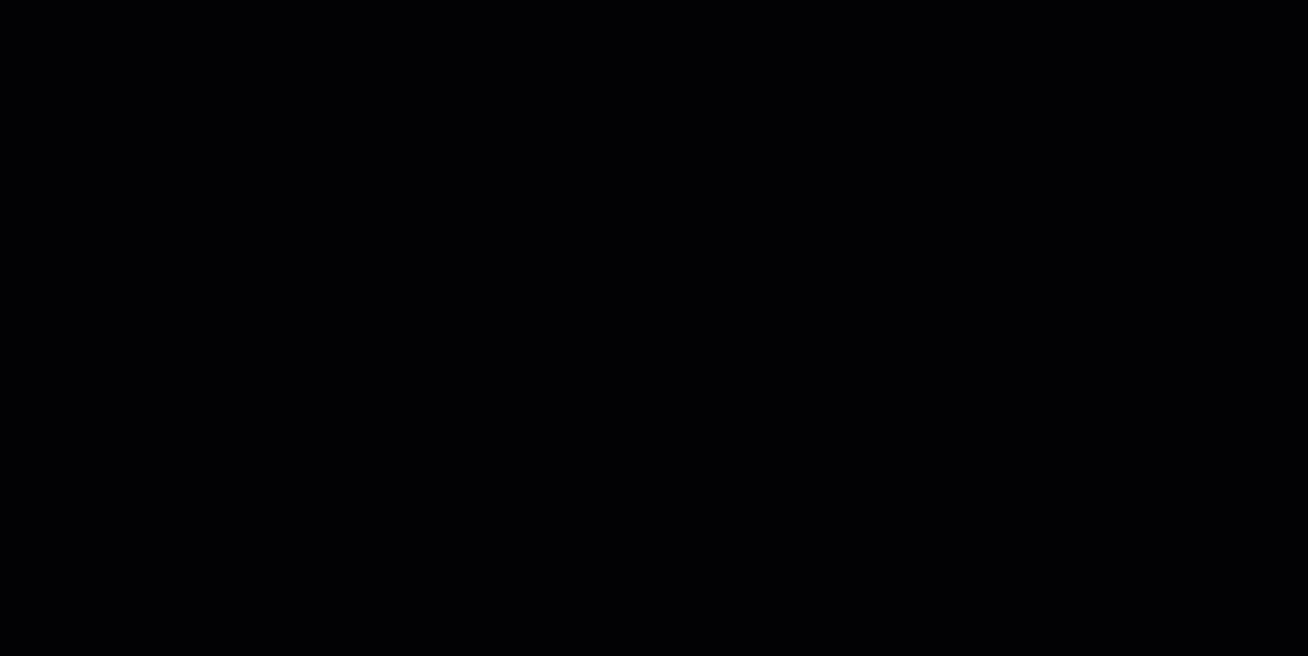 [Speaker Notes: This Moodle does not display SCORMs very well, mainly due to me over fiddling with the theme (this is a test moodle)

The SCORMs will appear the same as any other SCORMs on the site.]